Internet Resources for Introverts
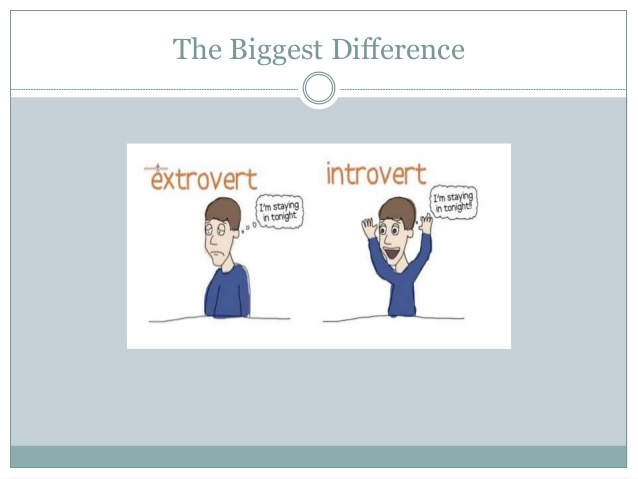 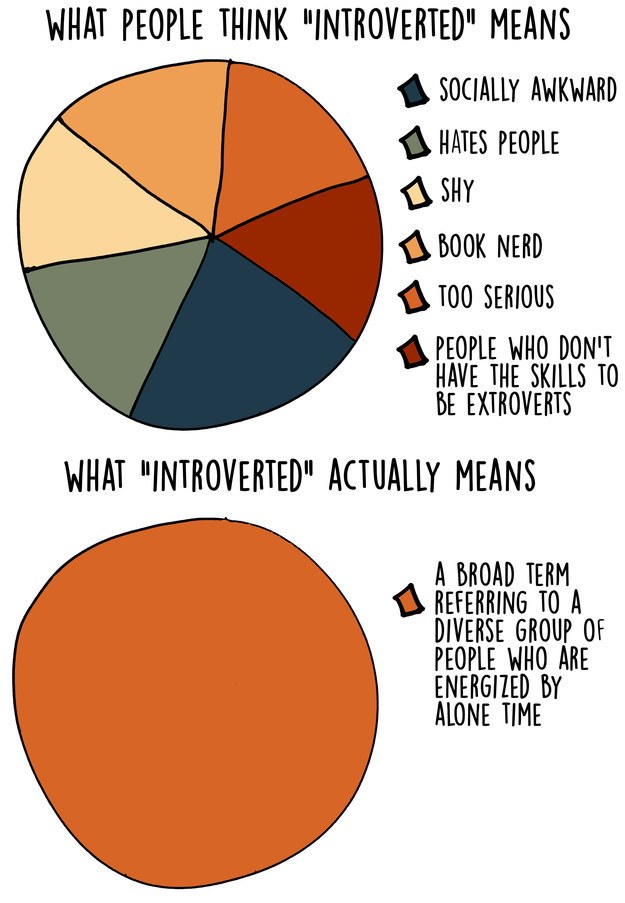 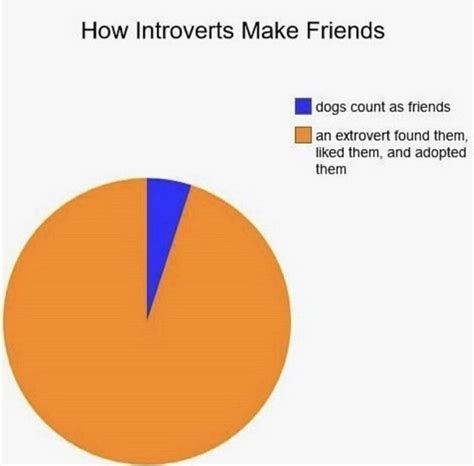 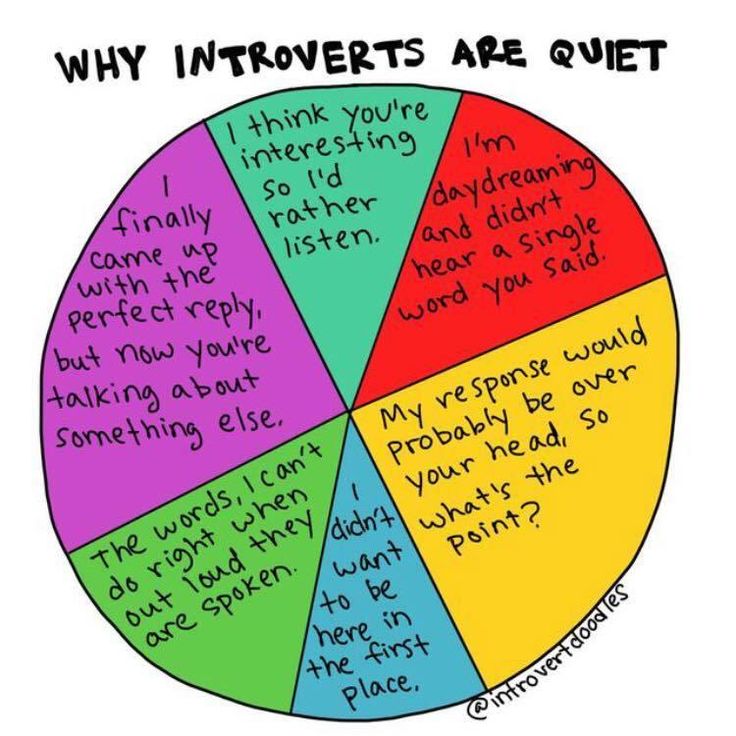 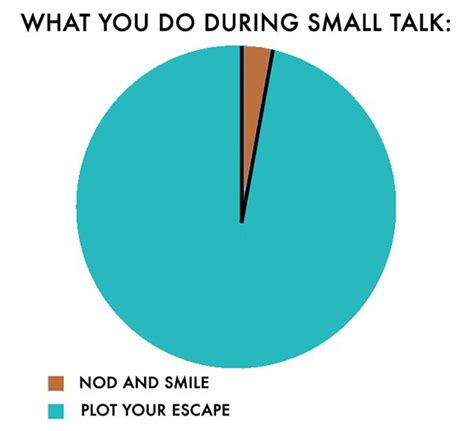